همزتا الوصلِ والقطعِ في الأفعالِ
صفحة 32
همزةُ القطعِ: هي همزةٌ تُنطقُ دائمًا، وتُكتبُ على 

صورة (أَ، أُ، إِ).
همزةُ الوصلِ: هي همزةٌ تُنطقُ في أولِ الكلامِ،
 ولا تنطقُ في وسطهِ، وتأتي على صورة (ا).
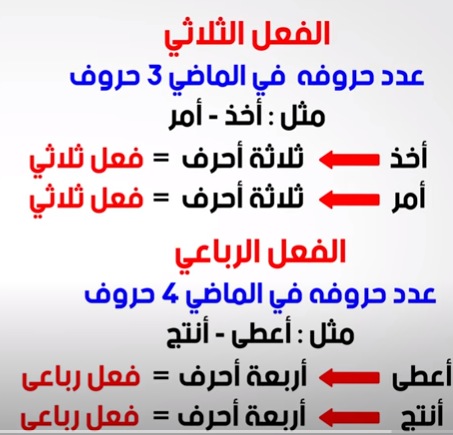 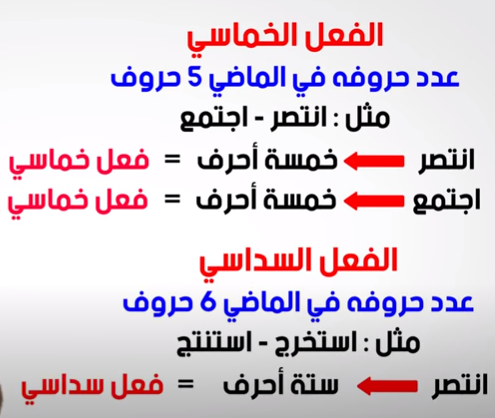 استخرج
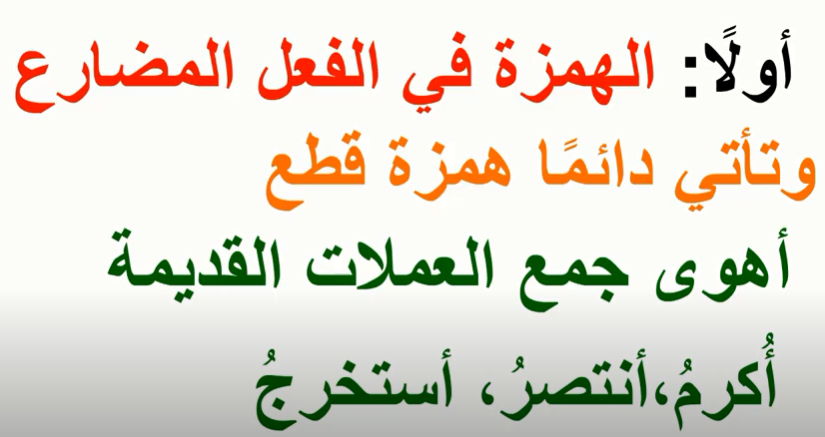 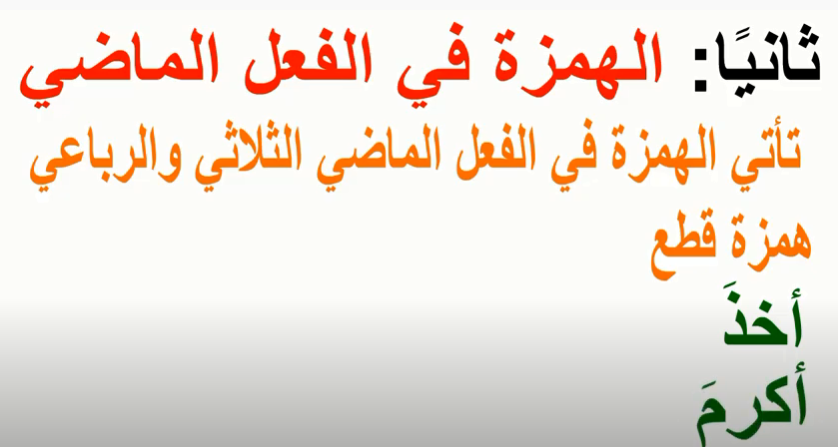 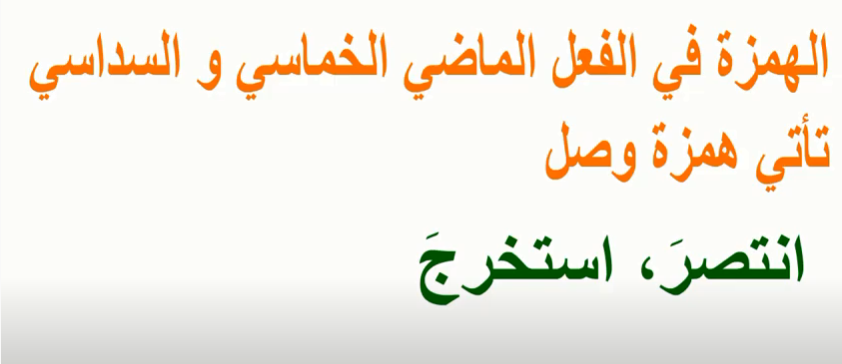 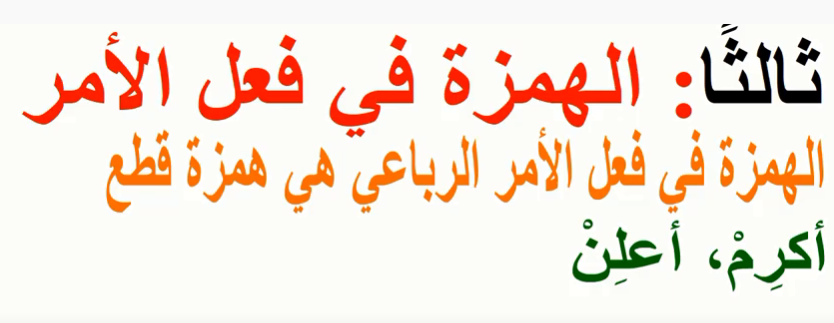 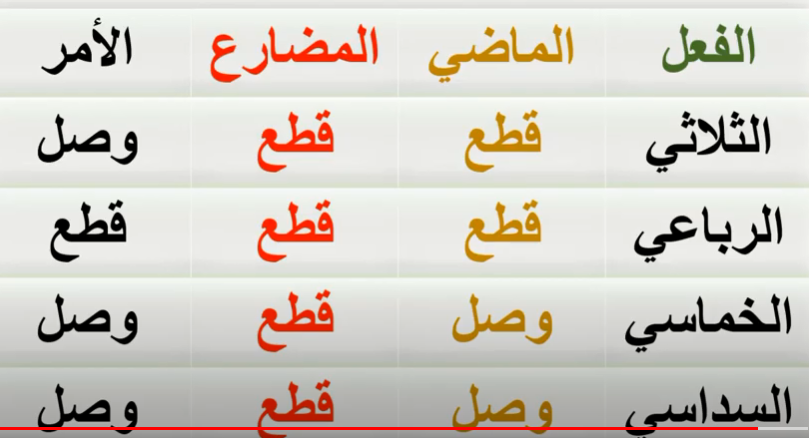 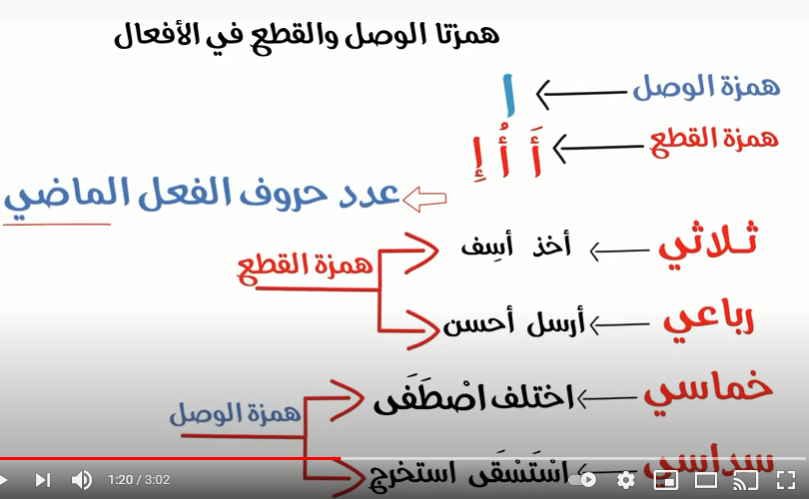 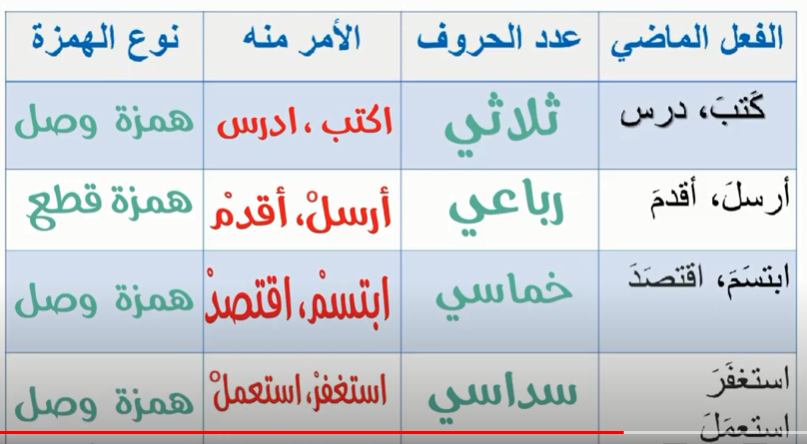 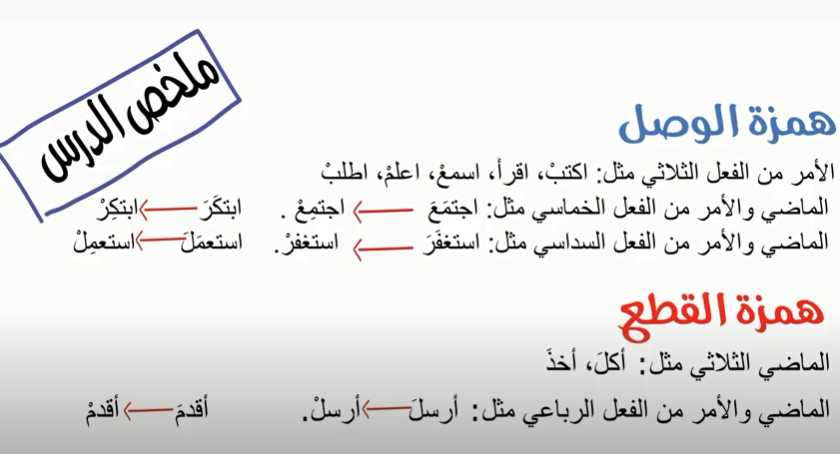